UNIDAD TÉCNICA DE APOYO PRESUPUESTARIO
SENADO DE LA REPÚBLICA DE CHILE
EJECUCIÓN PRESUPUESTARIA DE GASTOS acumulada al mes de febrero de 2018Partida 02:CONGRESO NACIONAL
Valparaíso, abril 2018
Ejecución Presupuestaria de Gastos del Congreso Nacionalacumulada al mes de febrero de 2018
Principales hallazgos
Para el año 2018 la Partida presenta un presupuesto aprobado de $122.313 millones, un 58,8% se destino a gastos en personal; 27,4% a transferencias corrientes; y, un 11,8% a bienes y servicios de consumo. 
La distribución del presupuesto a nivel de programas del Congreso Nacional, es la siguiente: la Cámara de Diputados concentra el 55,8%; el Senado un 33,7%; la Biblioteca un 9,5% y el Consejo Resolutivo de Asignaciones Parlamentarias un 1%.
La ejecución del Congreso al mes de febrero ascendió a $8.279 millones, es decir, un 6,8% respecto de la ley inicial, presentando un gasto levemente superior de 0,3 puntos porcentuales al registrado a igual mes del año 2017.  Mientras que la ejecución acumulada al segundo mes de 2018 es superior en 0,4 puntos porcentuales a igual periodo del ejercicio anterior.
2
Ejecución Presupuestaria de Gastos del Congreso Nacionalacumulada al mes de febrero de 2018
Principales hallazgos
Respecto a los aumentos y disminuciones al presupuesto inicial, la Partida presenta al mes de febrero un incremento consolidado de $5.894 millones.  Afectando los subtítulos “prestaciones de seguridad social”, “transferencias corrientes” y “bienes y servicios de consumo” por un monto de $2.473 millones, $2.289 millones y $1.119 millones respectivamente.
Respecto a las tasas de ejecución, el Senado acumuló un 13%, la Cámara de Diputados un 14%, la Biblioteca del Congreso un 13%, al igual que el Consejo Resolutivo de Asignaciones Parlamentarias (valores aproximados).
3
Fuente: Elaboración propia en base a Informes de ejecución presupuestaria mensual de DIPRES
Ejecución Presupuestaria de Gastos del Congreso Nacionalacumulada al mes de febrero de 2018
en miles de pesos 2018
4
Fuente: Elaboración propia en base a Informes de ejecución presupuestaria mensual de DIPRES
Ejecución Presupuestaria de Gastos del Congreso Nacionalacumulada al mes de febrero de 2018
Comportamiento de la Ejecución Presupuestaria de la Partida 2017 - 2018
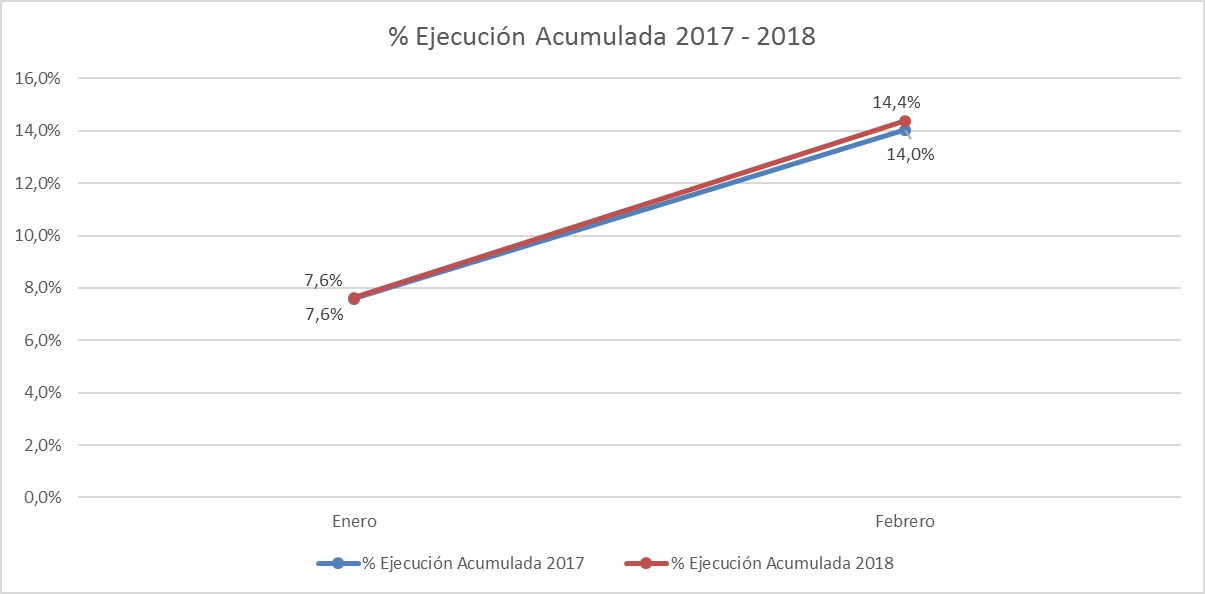 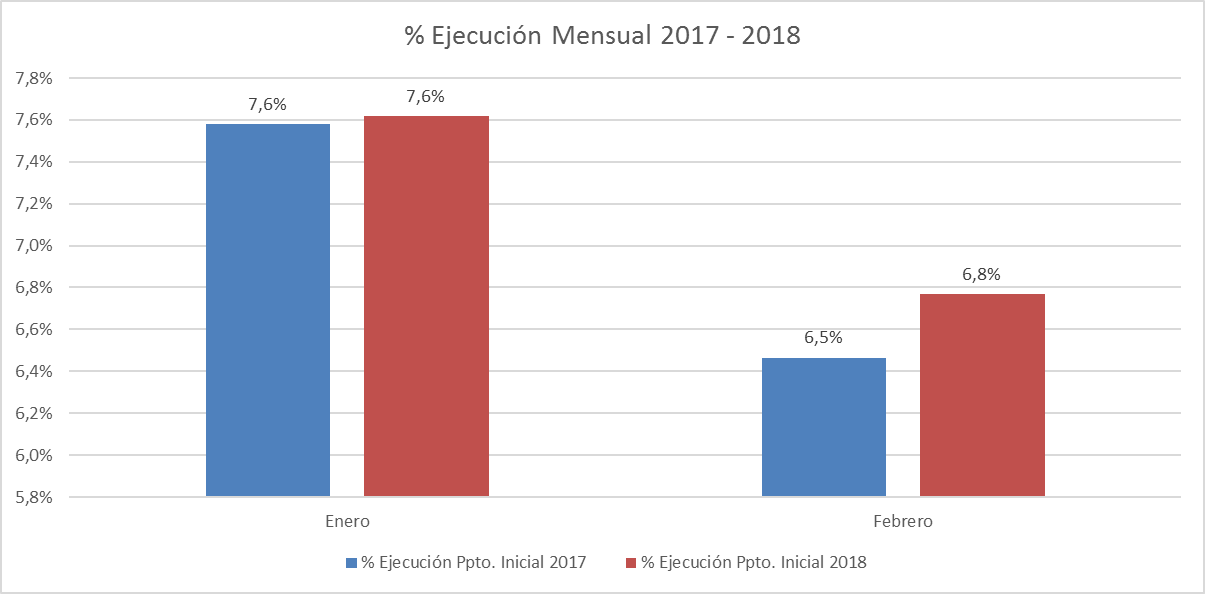 5
Fuente: Elaboración propia en base a Informes de ejecución presupuestaria mensual de DIPRES
Ejecución Presupuestaria de Gastos Partida 02, Resumen por Capítulosacumulada al mes de febrero de 2018
en miles de pesos 2018
Fuente: Elaboración propia en base a Informes de ejecución presupuestaria mensual de DIPRES
6
Ejecución Presupuestaria de Gastos Partida 02, Capítulo 1:
SENADO
acumulada al mes de febrero de 2018
en miles de pesos 2018
Fuente: Elaboración propia en base a Informes de ejecución presupuestaria mensual de DIPRES
7
Ejecución Presupuestaria de Gastos Partida 02, Capítulo 02:
CÁMARA DE DIPUTADOS
acumulada al mes de febrero de 2018
en miles de pesos 2018
Fuente: Elaboración propia en base a Informes de ejecución presupuestaria mensual de DIPRES
8
Ejecución Presupuestaria de Gastos Partida 02, Capítulo 03:
BIBLIOTECA DEL CONGRESO
acumulada al mes de febrero de 2018
en miles de pesos 2018
Fuente: Elaboración propia en base a Informes de ejecución presupuestaria mensual de DIPRES
9
Ejecución Presupuestaria de Gastos Partida 02, Capítulo 04:
CONSEJO RESOLUTIVO DE ASIGNACIONES PARLAMENTARIAS
acumulada al mes de febrero de 2018
en miles de pesos 2018
Fuente: Elaboración propia en base a Informes de ejecución presupuestaria mensual de DIPRES
10